Aula 8: Plano Nacional de Educação
POEB - licenciaturasDocente Amélia Artessegundo semestre de 2015FEUSP
Organização da aula:
Retomar aula anterior
Histórico PNE
Plano 2001-2010
Novo plano
AULA ANTERIOR
Dúvidas?
Histórico  PNE
Manifesto dos Pioneiros – 1932
CF 1934
LDB 61 – Conselho federal de Educação – natureza financeira
LDB 71 – visão tecnocrata da educação
1993 – Plano Decenal para a educação – Base EPT
PNE – aprovado 09/01/2001 – Lei 10.172/01 – em tramitação desde 1998
 
PNE DA SOCIEDADE BRASILEIRA   x      PNE - FHC
Projeto lei 4155/98		projeto lei 4173/98
PNE 2001 - 2010
Duas perspectivas opostas de política educacional
 
Substitutivo Nelson Marchezan (PSDB RS) – diagnóstico da sociedade civil, diretrizes objetivos e metas do governo
3 partes – diagnóstico da educação
	       diretrizes a serem seguidas
	       objetivos e metas – 295
 
  
90% das metas são de responsabilidade dos Estados e Municípios. A União cabe a organização
PNE 2001 - 2010
Vetos FHC – 
Ampliar o programa Renda Mínima
Novos estabelecimentos de educação superior
Ampliar as redes de instituições federais
Ampliar o credito educativo
Ampliar o financiamento à pesquisa científica e tecnológica
Implantar o plano de carreira
Aumento do PIB para 7%
Valor aluno ano – base qualidade
Garantir junto ao tesouro verbas para aposentados e pensionistas.
PNE 2014- 2024 – lei 13.005/14
Processo de tramitação

Negociação de recursos
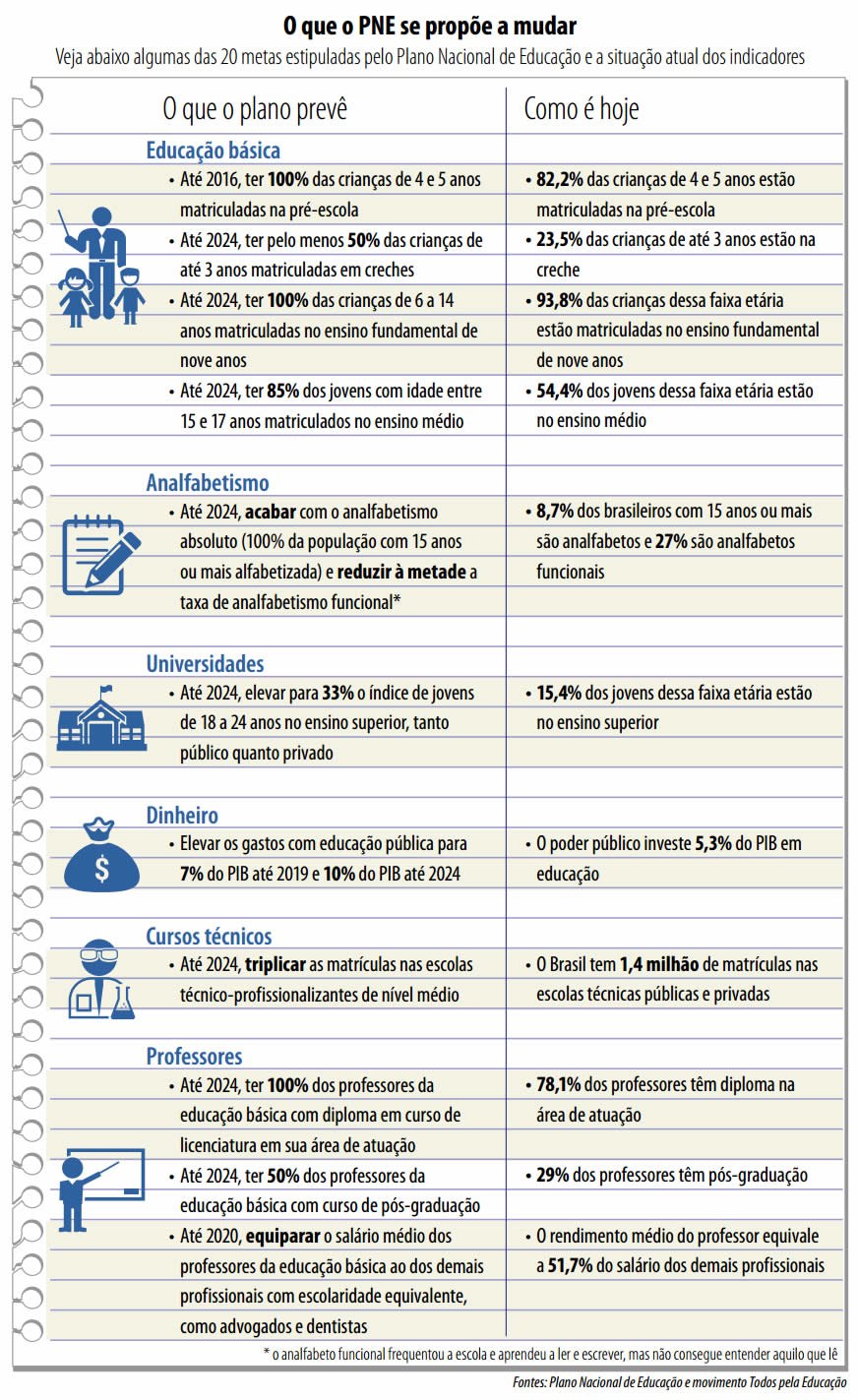 PNE 2014- 2024 – ensino médio
Texto base: crítica ao PNE anterior – não de possibilidades de monitorar (recursos e indicadores).

EM – etapa obrigatória – Sistema Nacional de Educação – integração entre as etapas.

Aspectos avaliativos : IDEB e ENEM

Dualidade no EM : profissional ou propedêutico
PNE 2014- 2024– ensino médio
PNE 2014- 2024 – ensino médio
Meta 3: Universalizar, até 2016, o atendimento escolar para toda a população de 15 a 17 anos e elevar, até o final do período de vigência deste PNE, a taxa líquida de matrículas no ensino médio para 85%.
Meta 11: triplicar as matrículas da educação profissional técnica de nível médio, assegurando a qualidade da oferta e pelo menos 50% (cinquenta por cento) da expansão no segmento público.
PNE 2014- 2023 – ensino médio
Meta 20: ampliar o investimento público em educação pública de forma a atingir, no mínimo, o patamar de 7% (sete por cento) do Produto Interno Bruto (PIB) do País no 5º (quinto) ano de vigência desta Lei e, no mínimo, o equivalente a 10% (dez por cento) do PIB ao final do decênio.
http://www.observatoriodopne.org.br/metas-pne/3-ensino-medio/indicadores
Próxima aula – financiamento da educação
bibliografia